LenguajeMaterial semanal 3°básico.Profesoras:-Michelle Cabello-Yessenia IbarraColegio Aurora de ChileRancagua
LEE Y ESCRIBE EL OBJETIVO EN TU CUADERNO DE LENGUAJE
Objetivo:
Leer, comprender y crear la continuación de una historieta mediante el apoyo del texto escolar.
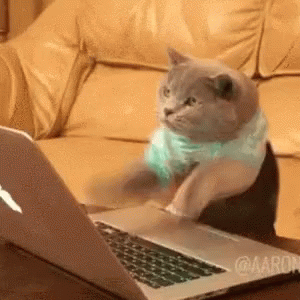 SOLO DEBES LEER.   NO ESCRIBAS ESTO EN TU CUADERNO.
Ruta de aprendizaje
LEE Y ESCRIBE ESTA DEFINICIÓN EN TU CUADERNO.
Recordemos lo que es un cómic
Es una secuencia de viñetas que cuentan una historia a través de imágenes. Su propósito es comunicar o transmitir información de manera entretenida, y de fácil lectura. Los personajes narran sus propias historias a través de globos de texto. Los globos de texto que se utilizan son los siguientes:
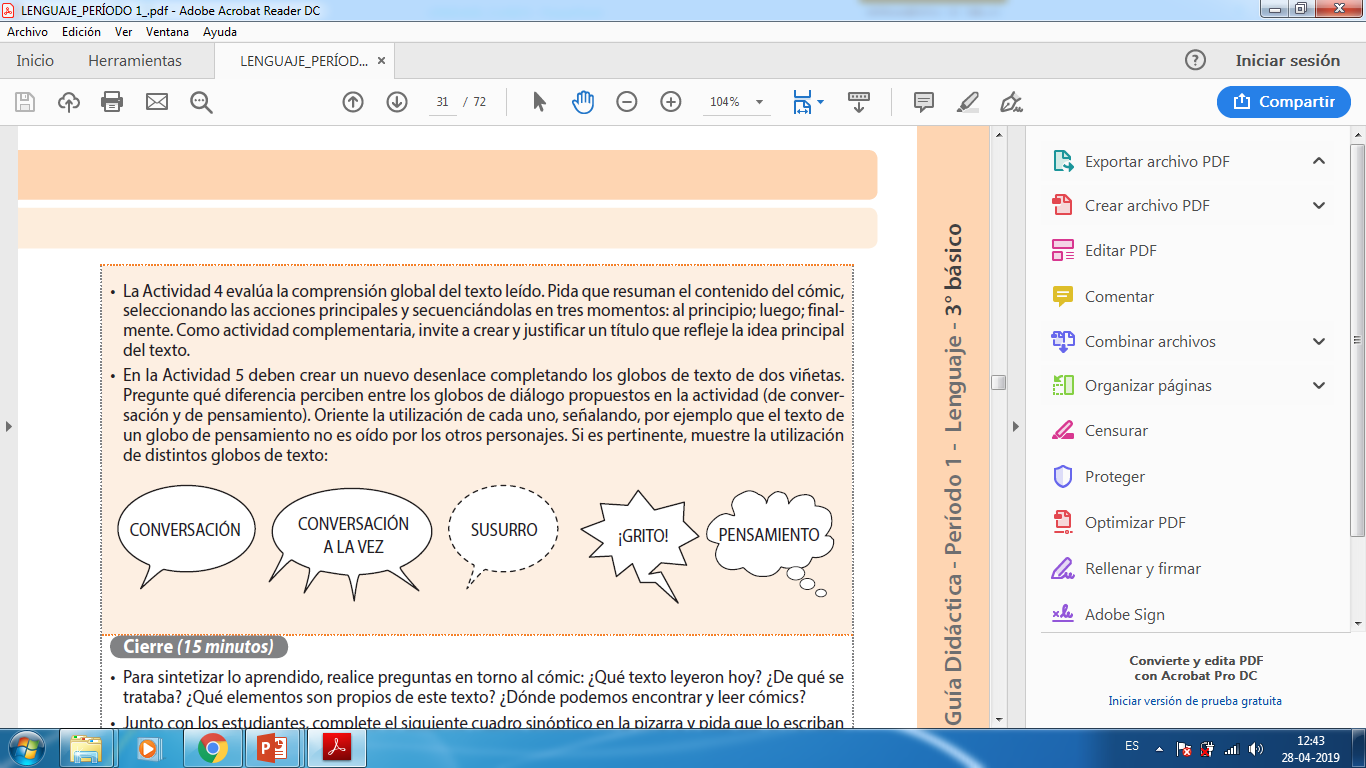 Realiza las actividades del texto escolar.Las actividades indicadas son lectura y comprensión.La última parte correspondiente a la pagina 125, debe crear en su cuaderno la continuación de una historieta.
Páginas que debe realizar son: 
122, 123, 124 y 125.
SOLO DEBES LEER.   NO ESCRIBAS ESTO EN TU CUADERNO.
Una vez realizado el trabajo del texto escolar, revisamosla Ruta de aprendizaje.
Entonces, ¿Cumplimos con el objetivo de la clase?